Word Bank
Farming
Animals
Cooking
Deforestation: 
What is deforestation?
Deforestation is the clearing of trees in rainforests.
Fill in the blanks
Wood used for 
building supplies
Deforestation
Wood used for 
___________
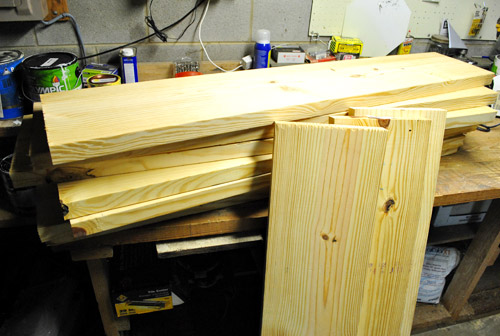 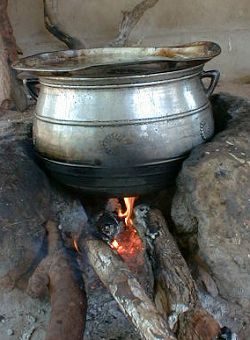 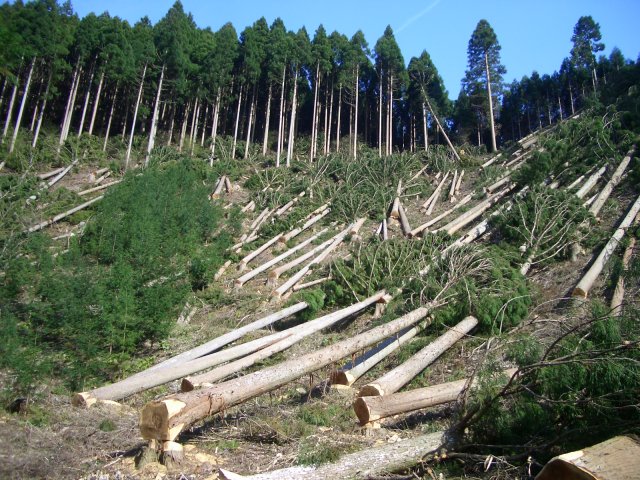 Floods and droughts
Land cleared for 
__________
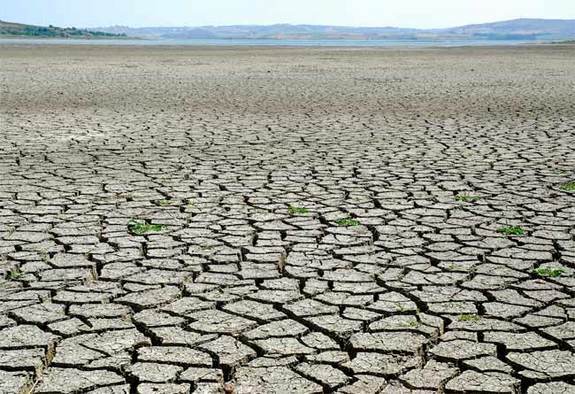 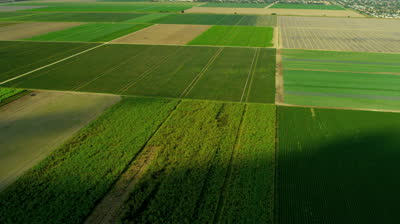 ____________
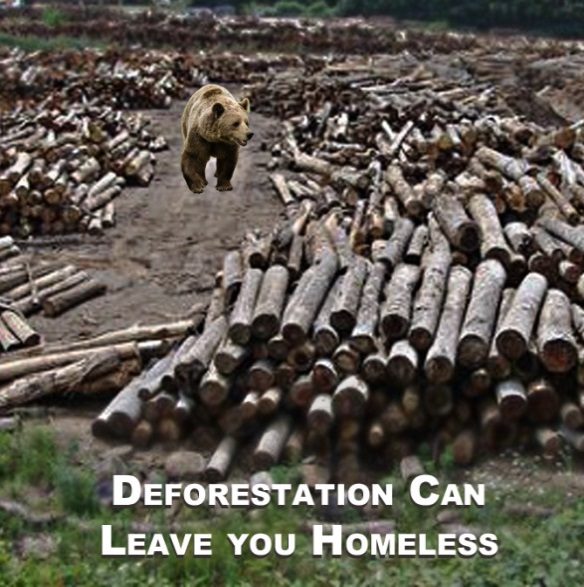 [Speaker Notes: http://www.acgc.ca/09/images/file/developmentinabox/G3-CHFdeforest.pdf]